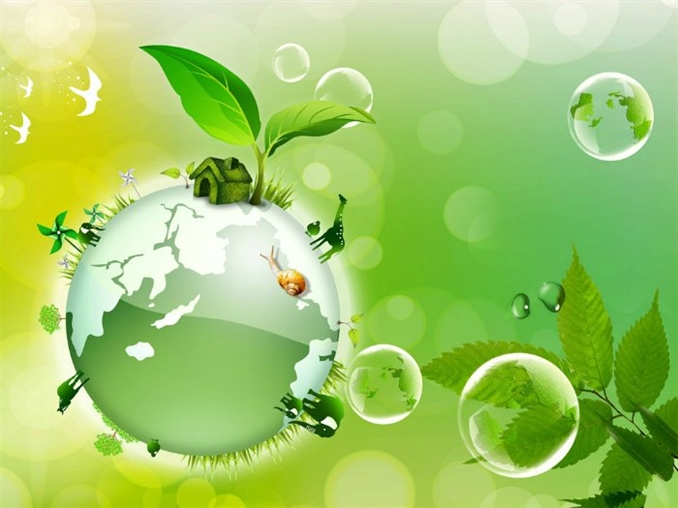 Биологические
ресурсы.
8 класс
Биологические ресурсы – 
ресурсы  животного и растительного мира, используемые человеком в хозяйственной деятельности.
Назовите способы 
использования человеком ресурсов животного и растительного мира.
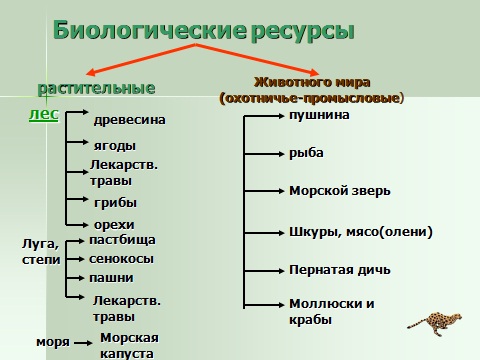 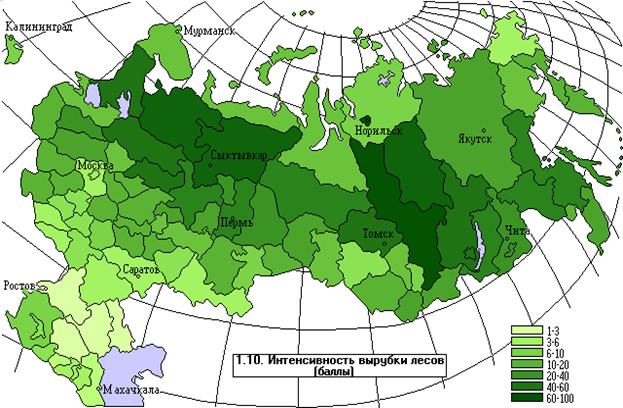 Проблемы  использования
биологических ресурсов:
1. Проблема исчерпаемости.
2. Рациональное использование.
3. Проблема вторичной переработки.
4. Проблема сохранения видового
    разнообразия биологических
    ресурсов.
Домашнее  задание
П. 30, вопросы на с.146 (устно). 
Презентация на тему: «Красная книга России»